Symbolic Logic Optimization and Encoding
Giovanni De Micheli
Integrated Systems Laboratory
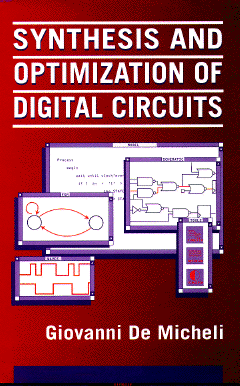 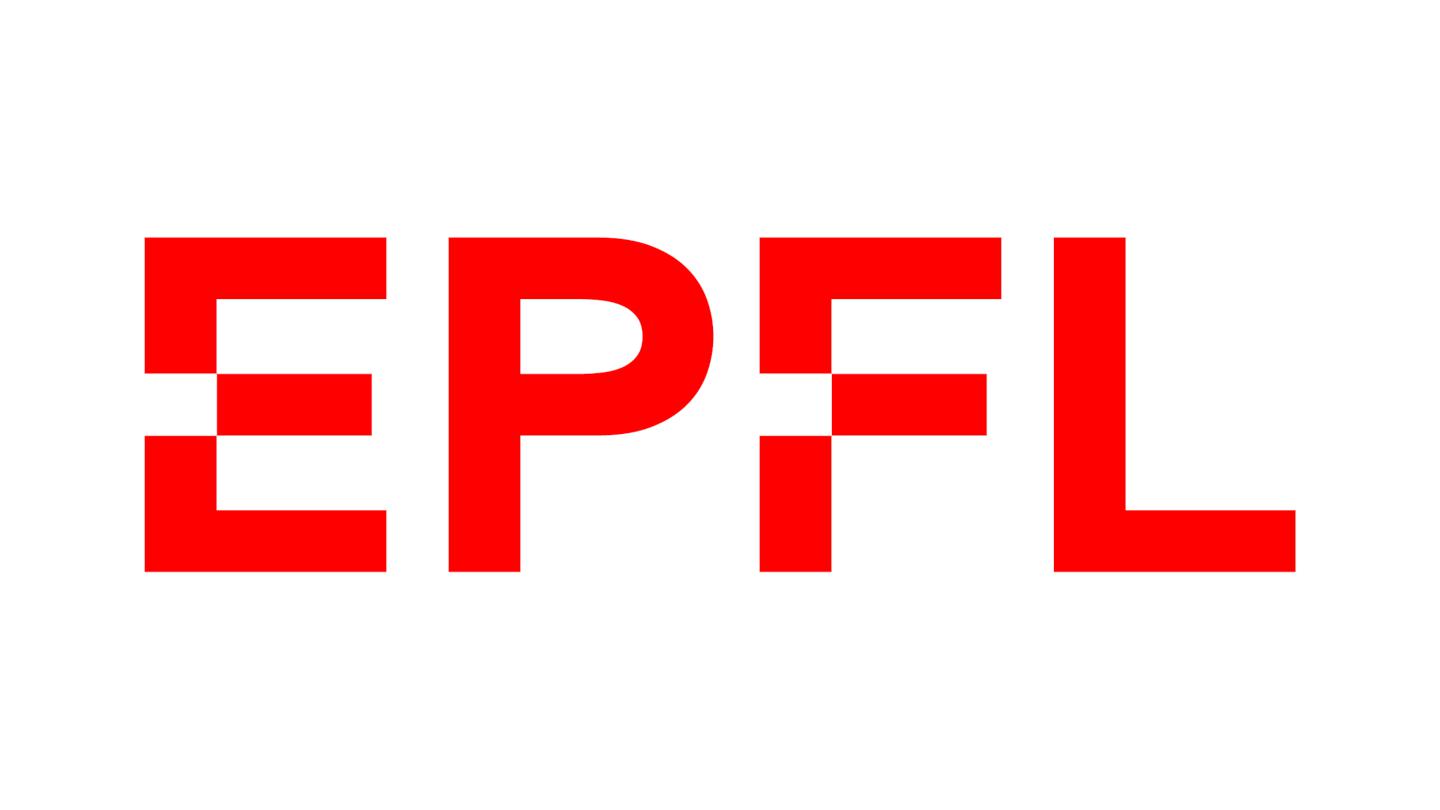 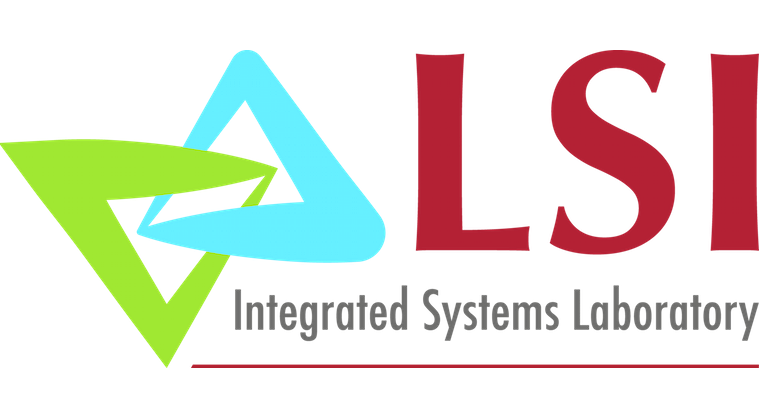 This presentation can be used for non-commercial purposes as long as this note and the copyright footers are not removed
© Giovanni De Micheli – All rights reserved
Outline
Symbolic minimization
Encoding problems:
Input encoding
Output encoding
Mixed encoding
(c)  Giovanni De Micheli
2
[Speaker Notes: We consider extensions to two-level logic optimization  to cope with problems where the choice of the representation of the inputs and/or outputs is free.
This problem is relevant for the design of interconnected logic blocks as well as for the encoding of finite-state machines.]
Symbolic minimization
Minimize tables of symbols rather than binary tables
Extension to bvi and mvi function minimization
Applications:
Simplification of tables of symbols
Simplification of interconnected logic blocks
Encoding of  finite-state machines
(c)  Giovanni De Micheli
3
[Speaker Notes: The minimization of Boolean functions where the codes of the inputs and/or outputs are not specified is referred to as symbolic minimization. 
It is tightly related to multiple-valued logic optimization, and indeed it coincides with minimization of mvi-functions in some particular cases.
There are 3 interesting subproblems, called input, output and mixed encoding respectively.]
INSTRUCTION DECODER
ad-mode
op-code
control
Example(input encoding)
(c)  Giovanni De Micheli
4
[Speaker Notes: Consider an instruction decoder.
It has two input and one output fields, related the the addressing mode (ad-mode), operation code (op-code) and control, respectively.]
ad-mode		op-code	control

INDEX		AND	CNTA
INDEX		OR		CNTA
INDEX		JMP	CNTA
INDEX		ADD	CNTA
DIR		AND	CNTB
DIR		OR		CNTB
DIR		JMP	CNTC
DIR		ADD	CNTC
IND		AND	CNTB
IND		OR		CNTD
IND		JMP	CNTD
IND		ADD	CNTC
Example
(c)  Giovanni De Micheli
5
[Speaker Notes: This table shows the behavior of the decoder.
The ad-mode can take one of the three symbolic inputs {INDEX, DIR, IND} (that are mnemonics for indexed, direct and indirect addressing);
the op-code can indicate one of the four instructions:{AND, OR, JMP, ADD  }; 
the output corresponds to one of four control signals { CNTA, CNTB, CNTC, CNTD }.
The general problem is then to replace the symbols by binary strings, so that the corresponding minimum cover is minimum over all codes.]
Definitions
INDEX		AND	CNTA
INDEX		OR		CNTA
INDEX		JMP	CNTA
INDEX		ADD	CNTA
DIR		AND	CNTB
DIR		OR		CNTB
DIR		JMP	CNTC
DIR		ADD	CNTC
IND		AND	CNTB
IND		OR		CNTD
IND		JMP	CNTD
IND		ADD	CNTC
Symbolic cover:
List of symbolic implicants
List of rows of a table
Symbolic implicant:
Conjunction of symbolic literals
Symbolic literals:
Simple: one symbol
Compound: the disjunction of some symbols
(c)  Giovanni De Micheli
6
[Speaker Notes: A symbolic cover is a generalization of a Boolean cover.
It is a table, whose rows are symbolic implicants.
Each implicant shows the conjunction of symbolic literals.
Since symbolic literals are multi-valued, there are two cases:
A literal has one value (simple)
A literal has more than one value (compound)]
Input encoding problemRationale
Degrees of freedom in encoding the symbols
Goal:
Reduce size of the representation
Approach:
Encode to minimize number of rows
Encode to minimize number of bits
(c)  Giovanni De Micheli
7
[Speaker Notes: We concentrate our attention first on the encoding of the input fields of a symbolic table.
Thus we assume that the output codes are given.
Since we do not know the input codes, we cannot specify a bv-function that can be minimized. 
Trying all possible input codes would be excessively costly, because it would require an exponential number of logic minimizations. 
Fortunately, it is possible to optimize the function independently of the encoding, and determine the codes at a later time. 
This requires performing the minimization at the symbolic level, before the encoding.]
Input encoding problem
Represent each string by 1-hot codes
Table with positional cube notation
Minimize table with mvi minimizer
Interpret minimized table:
Compound mvi-literals
Groups of symbols
(c)  Giovanni De Micheli
8
[Speaker Notes: For input encoding, a straightforward model for symbolic functions and their optimization is to consider them as mvi-functions and apply mvi-minimization. 
The issue at hand is how to interpret the compound symbolic literals.]
Example
Encoded cover:		   		





Minimum cover:
ad-mode
	
INDEX	100
DIR	010
IND	001

op-code

AND	1000
OR	0100
JMP	0010
ADD	0001

control

CNTA	1000
CNTB	0100
CNTC	0010
CNTD	0001
100
100
100
100
1000	1000
0100	1000
0010	1000
100	0001	1000
010	1000	0100
010	0100	0100
010	0010	0010
010	0001	0010
001	1000	0100
001	0100	0001
001	0010	0001
001	0001	0010
100	1111	1000
010	1100	0100
001	1000	0100
010	0011	0010
001	0010	0010
001	0110	0001
(c)  Giovanni De Micheli
9
[Speaker Notes: The example shows the mvi-cover for the instruction decoder and a minimum representation.]
Example
Minimum symbolic cover:




Examples of:
Simple literal: AND
Compound literal: AND, OR
INDEX		AND,OR, JMP, ADD 	CNTA
DIR		AND,OR		CNTB
IND		AND			CNTB
DIR		JMP, ADD		CNTC
IND		ADD			CNTC
IND		OR,JMP		CNTD
(c)  Giovanni De Micheli
10
[Speaker Notes: Once the minimum mvi-cover is transformed back using the symbols, the equivalent symbolic cover shows the most compact behavior of the decoder.
In the example, the first implicant means that under ad-mode INDEX, any op-code (full literal) implies control CNTA.
The second implicant means that under ad-mode DIR, either op-code AND or OR imply control CNTB.
Both are examples of compound literals.]
Input encoding problem
Transform minimum symbolic cover into minimum bv-cover
Map symbolic implicants into bv implicants (one to one)
Compound literals:
Encode corresponding symbols so that their supercube does not include other symbol codes
Replace encoded literals into cover
(c)  Giovanni De Micheli
11
[Speaker Notes: An important issue is the preservation of the cardinality of such a cover. 
This can be achieved by searching for an encoding where each mvi-implicant is mapped into one bv-implicant.

Hence the encoding of the input symbols must be such that each mv-literal corresponds to only one cube in the binary-valued representation.
If a mv-literal has only one 1, then it can be mapped trivially into the cube representing the code of the corresponding symbol.
Difficulties arise when a mv-literal has more than one 1s, because the smallest single cube that is always true when the input matches any of the corresponding symbols is the supercube of their codes. Indeed, such a cube may cover other points of the Boolean space.
It is important that the supercube does not intersect the code of other symbols not in the literal, otherwise a spurious value may erroneously assert the function.
It is obvious that full literals do not create problems, because any input would make them \true. Hence they can be translated into the universal cube and pose no constraint on the encoding.]
Example
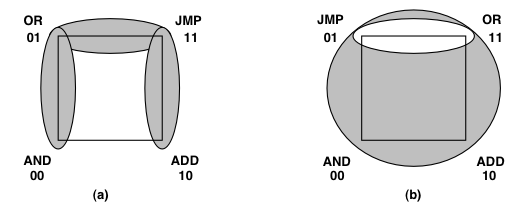 X
Compound literals:
AND, OR, JMP, ADD (similar to don’t care)
AND, OR
JMP, ADD
OR, JMP
(c)  Giovanni De Micheli
12
[Speaker Notes: In the picture on the left the codes are valid. 
Indeed, the supercubes are 0*, 1* and *1 respectively.
In the picture on the right the codes are invalid. 
Now, the supercubes corresponding to {AND,OR} and to {JMP,ADD} are both **, and intersect the other codes. T
his would cause any op-code to make that mv-literal true, erroneously.]
1111
1100
1000
0011
0010
0110
**
0*
00
1*
10
*1
Example
Valid codes:


Replacement in cover:
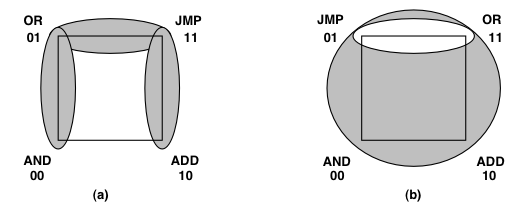 AND	00
OR	01
JMP	11
ADD	10
Final cover
00  **  1000
01  0*  0100
11  00  0100
01  1*  0010
11  10  0010
11  *1  0001
(c)  Giovanni De Micheli
13
[Speaker Notes: Once the codes are chosen, they can be replaced in the cover.]
Input encoding algorithms
Problem specification:
Constraint matrix A:
ai j = 1 iff symbol j belongs to literal i
Solution sought for:
Encoding matrix E:
As many rows as the symbols
Encoding length nb
(c)  Giovanni De Micheli
14
[Speaker Notes: The encoding problem can be modeled by a binary  constraint matrix A, whose n_r rows are the field of the optimized cover corresponding to the symbol set S under consideration.
Note that full literals and literals with cardinality one can be dropped, because they do not represent encoding constraints.
The matrix has as many columns as the n_s symbols.
The codes of the symbols are represented by a binary matrix E, which is the unknown of the problem. Each row of E is the encoding of a symbol.
The code length n_b is also an unknown.]
1 1 0 0
0 0 1 1
0 1 1 0
A =
0 0
0 1
1 1
1 0
E =
Example
Compound literals:
AND, OR, JMP, ADD = *
AND, OR
JMP, ADD
OR, JMP
Constraint matrix:


Encoding matrix:
AND  OR  JMP  ADD
AND OR JMP  ADD
(c)  Giovanni De Micheli
15
[Speaker Notes: For the minimum cover of the instruction decoder example, there are the corresponding matrices.
Note that A specifies the problem, while E is the solution.]
Input encoding problem
Given constraint matrix A:
Find encoding matix E satisfying all input encoding constraints (due to compound literals)
With minimum number of columns (bits)
(c)  Giovanni De Micheli
16
[Speaker Notes: The optimum input encoding problem can be stated as this.
It is intractable.]
Dichotomy theory
Dichotomy:
Two sets (L,R)
Bipartition of a subset of the symbol set
Encoding:
Set of columns of E
Set of bipartitions of symbols set
Rationale:
Each row of the constraint matrix implies some choice on the codes
(c)  Giovanni De Micheli
17
[Speaker Notes: Exact encoding algorithms have been proposed, that transform the encoding problem into a covering or a coloring problem.
They rely on the notion of dichotomy, that is a bipartition of a subset of the symbol set S.
The rationale is that any column of matrix E corresponds to a bipartition, induced by the assignment of bit 1 or bit 0 to each code.
An encoding matrix is then equivalent to a set of bipartitions.
To determine such a set, we need to consider the constraints and how they induce appropriate bipartitions.]
Dichotomies
Dichotomy associated with row aT of A:
A set pair (L, R)	
L has the symbols with the 1s in  aT
R has the symbols with the Os in  aT
Seed dichotomy associated with row  aT of A:
A set pair (L, R)
L has the symbols with the 1s in  aT
R has one symbol with the O in  aT
(c)  Giovanni De Micheli
18
[Speaker Notes: Dichotomies and seed dichotomies are defined above.
They can be derived from each row of matrix A, and they describe the constraints.]
Example
Dichotomy associated with constraint  aT = 1100:
({AND, OR}; {JMP, ADD})
The corresponding seed dichotomies are:
({AND, OR}; {JMP})
({AND, OR}; {ADD})
(c)  Giovanni De Micheli
19
[Speaker Notes: The dichotomy is trivially derived from  the row.
The seed dichotomies are derived by splitting the dichotomy, and they express the need that symbols JMP and ADD do not have a code intersecting the supercube of the encoding of symbols AND and OR.]
Definitions
Compatibility:
(L1; R1) and (L2; R2) are compatible if:
L1  R2 = Ø and R1  L2 = Ø
Covering:
Dichotomy (L1; R1) covers (L2; R2) if:
L1 ≥ L2 and R1 ≥ R2 
Prime dichotomy:
Dichotomy that is not covered by any compatible dichotomy of a given set
(c)  Giovanni De Micheli
20
[Speaker Notes: A few properties and operations can be defined over dichotomies.
Note that a dichotomy is compatible with the one obtained by exchanging the left and right blocks.
This symmetry is typical of the input encoding problem, and is related to the fact that valid encodings are preserved under column complementation.]
Extended definitions
Compatibility:
(L1; R1) and (L2; R2) are compatible if:
L1  R2 = Ø and R1  L2 = Ø
    or
L1  L2 = Ø and R1  R2 = Ø
Covering:
Dichotomy (L1; R1) covers (L2; R2) if:
L1 ≥ L2 and R1 ≥ R2 
    or
L1 ≥ R2 and R1 ≥ L2
Prime dichotomy:
Dichotomy that is not covered by any compatible dichotomy of a given set
(c)  Giovanni De Micheli
21
[Speaker Notes: A few properties and operations can be defined over dichotomies.
Note that a dichotomy is compatible with the one obtained by exchanging the left and right blocks.
This symmetry is typical of the input encoding problem, and is related to the fact that valid encodings are preserved under column complementation.]
Exact input encoding
Compute all prime dichotomies
Form a prime/seed table
Find minimum cover of seeds by primes
(c)  Giovanni De Micheli
22
[Speaker Notes: The set of prime dichotomies represent possible bipartitions (with maximal blocks) that are compatible with the constraints. 
Only a subset of the prime dichotomies is necessary to satisfy the constraints.
Namely a subset that covers all seed dichotomies.
Hence the encoding problem can be cast as the search of all prime dichotomies that originate from a constraint matrix and  as a minimum covering problem.]
s1    ({AND, OR}	;	{JMP})
s2    ({AND, OR}	;	{ADD})
s3    ({JMP, ADD};	{AND})
s4    ({JMP, ADD};	{OR})
s5    ({OR,JMP}	;	{AND})
s6    ({OR,JMP}	;	{ADD})
p1    ({AND, OR}	;	{JMP,ADD})
p2    ({OR,JMP}	;	{AND,ADD})
p3    ({OR, JMP, ADD}	;	{AND})
p4    ({AND, OR, JMP}	;	{ADD})
Example
Seed dichotomies:



Primes dichotomies :
(c)  Giovanni De Micheli
23
[Speaker Notes: This example shows all seed dichotomies (elementary constraints) and all primes.]
s1	s2	s3	s4	s5	s6 

p1	1	1	1	1	0	0
p2	0	0	0	0	1	1
p3	0	0	1	0	1   0
p4	0	1	0	0	0   1
1 0
1 1
0 1
0 0
E =
Example
Table:



Minimum cover : p1 and p2

Encoding:
p1    ({AND, OR} ; {JMP,ADD})
p2    ({OR,JMP}   ; {AND,ADD})
AND   OR   JMP   ADD
(c)  Giovanni De Micheli
24
[Speaker Notes: Given a prime dichotomy table, a set of primes that covers all seeds specifies a solution.
Namely the first two primes provide a minimum cover.
Now, we can obtain a solution E by taking t the two primes as columns for E, and by assigning a 1 to the left part entries and a 0 to the right parts.
Indeed we have created a partition of the symbol set that satisfies the constraints.]
Remarks
Satisfying all encoding constraints may require more than the minimum number of bits Log2 n  for n symbols
1-hot encoding satisfies all possible constraint sets, but n bits are needed
Trade-off is possible between coding length and constraint satisfaction, that then relates to minimality of the cover
(c)  Giovanni De Micheli
25
Heuristic encoding
Determine dichotomies of rows of A
Column-based encoding:
Construct E column by column
Iterate:
Determine maximum compatible set of dichotomies
Find a compatible encoding
Use it as column of E
(c)  Giovanni De Micheli
26
[Speaker Notes: A heuristic algorithm is as follows. 
It does not compute the seed nor the prime dichotomies.
It just uses the dichotomies associated with the rows of A.
At each step, maximal sets of compatible dichotomies are computed, and the one of largest cardinality is selected. 
An encoding column satisfying this set of dichotomies is derived and appended to E.
The rationale of the algorithm is to satisfy as many constraints as possible in a greedy fashion. 
Hence it does not guarantee the global minimality of the number of columns used.]
d1    ({AND, OR}	;	{JMP,ADD})
d2    ({JMP,ADD}	;	{AND,OR})
d3    ({OR, JMP}	;	{AND,ADD})
1
1
0
0
E =
Example
Dichotomies



First two dichotomies are compatible
Encoding column 1100T satisfies d1, d2
Need to satisfy d3
Second encoding column 0110T
0
1
1
0
(c)  Giovanni De Micheli
27
[Speaker Notes: The first two dichotomies are compatible, and the corresponding constraints can be satisfied by the encoding column [1100]. 
The second column is chosen then to be [0110] to satisfy the remaining constraint.]
Output and mixed encoding
Output encoding:
Determine encoding of output symbols
Mixed encoding:
Determine both input and output encoding
Examples
Interconnected circuits
Circuits with feedback
(c)  Giovanni De Micheli
28
[Speaker Notes: The output encoding problem consists of choosing codes for the outputs of a Boolean function that minimize the cardinality of its minimum cover. 
Symbolic minimization is no more a straightforward application of mvi-minimization.
Indeed, the output codes play a significant role in reducing the size of a function.
The mixed encoding is a further generalization.]
INSTRUCTION DECODER
ad-mode
op-code
control
Example
(c)  Giovanni De Micheli
29
[Speaker Notes: In this example, you may assume to be free to choose the encoding of the output.]
SECOND STAGE
INSTRUCTION DECODER
Example
select
output
ad-mode
op-code
control
(c)  Giovanni De Micheli
30
[Speaker Notes: In this example, you may assume to be free to choose the encoding of the output of the first block, which is the input to the second block.
Then, such encoding must be chosen while considering an input and an output encoding problem at the second and first block respectively.
This is an example of mixed encoding.]
State encoding of  finite-state machines
Given a state table of a  finite-state machine:
With symbols representing
present-states
next-states
Find a consistent encoding of the states:
That minimizes the size of the cover
With minimum number of bits
(c)  Giovanni De Micheli
31
[Speaker Notes: The finite-state machine encoding problem consists of determining an encoding of the states that minimize its size.
Let us assume that the FSM is implemented by two-level logic. 
Hence, we want to encode the states (inputs) and next-states (outputs) to minimize the number of terms and while minimizing also coding length.]
Symbolic minimization
Extension to mvi-minimization
Accounts for:
Covering relations
Disjunctive relations
Exact and heuristic minimizers
(c)  Giovanni De Micheli
32
[Speaker Notes: When optimizing the symbolic table with mvi-minimizers, no implicant merging can take place while exploiting the implicant output-parts, because output symbols are viewed as independent of each other.
Indeed each  output symbol is considered as an independent input in the positional cube notation.
Instead, when covering (and/or disjunctive) relations among outputs can be used, the cover cardinality can be further reduced.]
Example
Minimum symbolic cover computed before:




Can we use fewer implicants?
Can we merge implicants?
INDEX		AND,OR, JMP, ADD	CNTA
DIR			AND, OR		CNTB
IND			AND		CNTB
DIR			JMP, ADD	CNTC
IND			ADD		CNTC
IND			OR, JMP		CNTD
(c)  Giovanni De Micheli
33
[Speaker Notes: Consider again the instruction decoder table and let us look for opportunities to reduce the number of symbolic implicants to less than 6.]
Example
Merging implicants:


Conflict: 
Conditions for CNTD overlaps conditions for CNTB and CNTC
Make sure CNTD overrides the others  bitwise cover
INDEX		AND,OR, JMP, ADD	CNTA
DIR			AND, OR		CNTB
IND			AND		CNTB
DIR			JMP, ADD	CNTC
IND			ADD		CNTC
IND			OR, JMP		CNTD
INDEX		AND,OR, JMP, ADD	CNTA
DIR, IND		AND, OR		CNTB
DIR,IND			JMP, ADD	CNTC
IND			OR, JMP		CNTD
(c)  Giovanni De Micheli
34
[Speaker Notes: Consider again the instruction decoder table and let us look for opportunities to reduce the number of symbolic implicants to less than 6.]
Examplecovering relations
Assume the code of CNTD covers the codes of CNTB and CNTC:



Possible codes:
CNTA = 00, CNTB = 01, CNTC = 10 and CNTD = 11
100	1111	CNTA
001	1100	CNTB
011	0011	CNTC
001	0110	CNTD
(c)  Giovanni De Micheli
35
[Speaker Notes: Consider the instruction decoder. 
The minimum cover could be reduced from six to four implicants, under the assumption that the code of CNTD covers the codes of CNTB and CNTC.
Note that the apparent conflict between the fourth and both the second and third implicants is resolved by the covering relation.
For example, the following codes could be used: CNTA = 00, CNTB = 01, CNTC = 10 and CNTD = 11.]
Exampledisjunctive relations
Assume the code of CNTD is the OR of the codes of CNTB and CNTC:



Possible codes:
CNTA = 00, CNTB = 01, CNTC = 10 and CNTD = 11
100	1111	CNTA
010	1100	CNTB
010	0011	CNTC
001	0111	CNTB
001	0111	CNTC
(c)  Giovanni De Micheli
36
[Speaker Notes: As a second example, the corresponding table is achieved under the constraint that the code of CNTD is the OR (disjunction) of the codes for CNTB and CNTC.]
Output encoding algorithms
Often solved in conjunction with input encoding
Exact algorithms:
Prime dichotomies compatible with output constraints
Asymmetry: L not interchangeable with R
Construct prime / seed table
Solve covering problem
Heuristic algorithms:
Construct E column by column
(c)  Giovanni De Micheli
37
[Speaker Notes: The output encoding problem requires solving first  symbolic minimization and then an encoding problem.
In this case, as well as for solving the combined input and output encoding problems, symbolic minimization differs from multiple-valued logic minimization and is indeed a novel problem.
Symbolic minimization optimizes a cover while exploiting covering and disjunctive relations among codes, as described above.
In practice, the output encoding problem is often considered in conjunction with an input encoding problem. 
For ouput/mixed  encoding, there are two approaches:
Exact methods, based on computation of prime dichotomies and minimum cover computation.
Heuristic methods based on column-wise construction of matrix E.]
1 1 0 0
0 1 0 1
A =
0 0 0 0
0 0 0 0
0 0 0 0
0 1 1 0
B =
Example
Input constraint matrix of second stage:


Output constraint matrix of first stage:



Assume the code of CTND covers the codes of  CTNB and CTNC
(c)  Giovanni De Micheli
38
[Speaker Notes: An output/mixed encoding problem is specified by two matrices
A for the input constraints (compound literals)
B for the covering relations
In this example, matrix B represents the fact that CNTD covers the codes of CNTB and CNTC.]
s1    ({CNTA, CNTB}	;	{CNTC})
s2    ({CNTA, CNTB}	;	{CNTD})
s3    ({CNTC}	;	{CNTA, CNTB})
s4    ({CNTD}	;	{CNTA, CNTB})
s5    ({CNTB, CNTD}	;	{CNTA})
s6    ({CNTB, CNTD}	;	{CNTC})
s7    ({CNTA}	;	{CNTB, CNTD})
s8    ({CNTC}	;	{CNTB, CNTD})
Example
Seed dichotomies associated with A:





Seed dichotomies s2 and s8 are not compatible with B
(c)  Giovanni De Micheli
39
[Speaker Notes: Starting from the seed dichotomies associated with matrix A, we remove those that are not compatible with matrix B.]
p1    ({CNTC, CNTD}	;	{CNTA, CNTB})
p2    ({CNTB, CNTD}	;	{CNTA, CNTC})
p3    ({CNTA, CNTB, CNTD}	;	{CNTC})
0 0
0 1
1 0
1 1
E =
Example (2)
Prime dichotomies compatible with B:


Cover: p1 and p2
Encoding matrix
AND   OR   JMP   ADD
(c)  Giovanni De Micheli
40
[Speaker Notes: This example shows the prime dichotomies compatible with B, a minimum cover and the corresponding encoding matrix E.]
Example
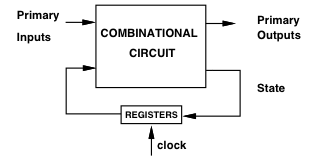 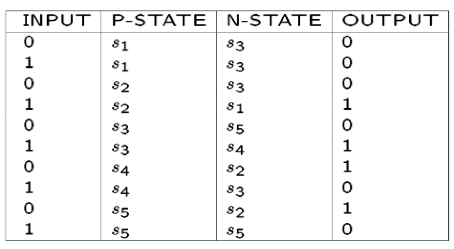 (c)  Giovanni De Micheli
41
[Speaker Notes: Example of FSM with 5 states to encode.
Note that states need to be encoded consistently, I.e., the same symbol as present or next state must have the same code.]
1 1 0 1 0
0 0 0 1 1
A =
0 0 1 0 1
0 0 1 0 1
0 0 0 0 1
0 0 0 0 0
B =
Example
Minimum symbolic cover:

Covering constraints:
s1 and s2 cover s3
s5 is covered by all other states
Constraint and encoding matrices:
*	s1 s2 s4 	s3 	0
1	s2	s1	 1
0	s4 s5 	s2	 1
1	s3 	s4 	 1
1 1 1
1 0 1
0 0 1
1 0 0
0 0 0
E =
(c)  Giovanni De Micheli
42
[Speaker Notes: This slide shows the minimum symbolic table fo the FSM. 
It has 4 implicants.
It determines the encoding constraints, represented by matrices A and B.]
Example
Encoding matrix (one row per state):



Encoded cover of combinational component:
1 1 1
1 0 1
0 0 1
1 0 0
0 0 0
E =
*	1**	001	0
1	101	111	1
0	*00	101	1
1	001	100	1
(c)  Giovanni De Micheli
43
[Speaker Notes: This slide shows the final encoding matrix E, satisfying the constraints given by A and B.
It shows also the final Boolean cover for the FSM.]
Summary
Symbolic minimization:
Reduce size of tabular representations where symbols in table can be encoded
Requires solving encoding problems:
Find minimum-length encoding that is valid for a minimum symbolic cover
Applicable to optimizing:
Interconnected combinational blocks
Combinational part of  finite-state machines
(c)  Giovanni De Micheli
44
[Speaker Notes: In summary, symbolic minimization and encoding are two steps for reducing the size of two-level representations.
This approach is useful for: 
- Logic  blocks with a freedom in deciding the signals’ representation,
- For interconnected logic blocks where the internal signal representation is irrelevant,
- And for finite-state machines.]